Calculating the Lyapunov Exponent
Time Series Analysis of Human Gait Data
Key Topics
Biological Significance
Algorithm to Lyapunov Exponent
Reconstruction
Nearest Neighbor
Dj(i)
Curve Fitting
GUI
Reverse Dynamics
Conclusion
What is Peripheral Neuropathy?
Peripheral neuropathy is a progressive deterioration of peripheral sensory nerves in the distal extremities.
Affects more than 20 Million Americans.
Symptoms: 
Muscle weakness
Cramps
Fasciculation i.e. muscle twitches
Muscle Loss
Bone Degeneration
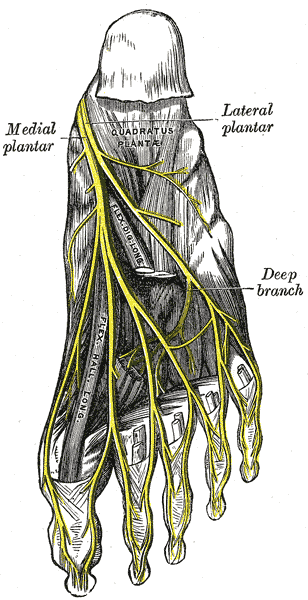 Causes
A number of factors can cause neuropathies:
Trauma or pressure on the nerve.
Diabetes. 
Vitamin deficiencies. 
Alcoholism. 
Autoimmune diseases. 
Other diseases. 
Inherited disorders. 
Exposure to poisons.
Why is this being researched?
Studying human gait of affected and non-affected
Pinpoint the problem areas by comparing both data sets.
Learning what parts of the body are malfunctioning could help treat peripheral neuropathy.   
General contributions
Accurately measuring stability in human gait could lead to possible prevention of future accidents.
Data Collection Process
Patients has reflective sensors adhered to anatomical landmarks on the outside of the legs, arms, and head.
Starts walking on treadmill within the range of infrared cameras.
Steady walking on treadmill for approximately 80 seconds.	
Captures 60 angles/second 
Collects 4900 data points.
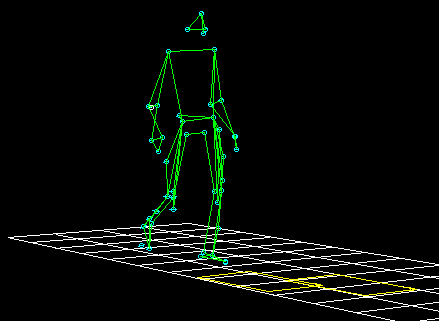 Reconstruction
Important to properly capture dynamics of the system
i.e. position  velocity
Implemented Method of Delays
Embedding Dimension (n) –variables of the reconstruction (experimentally, dimension of 5 is suggested)
Lag (L)-number of consecutive vectors to skip for reconstruction
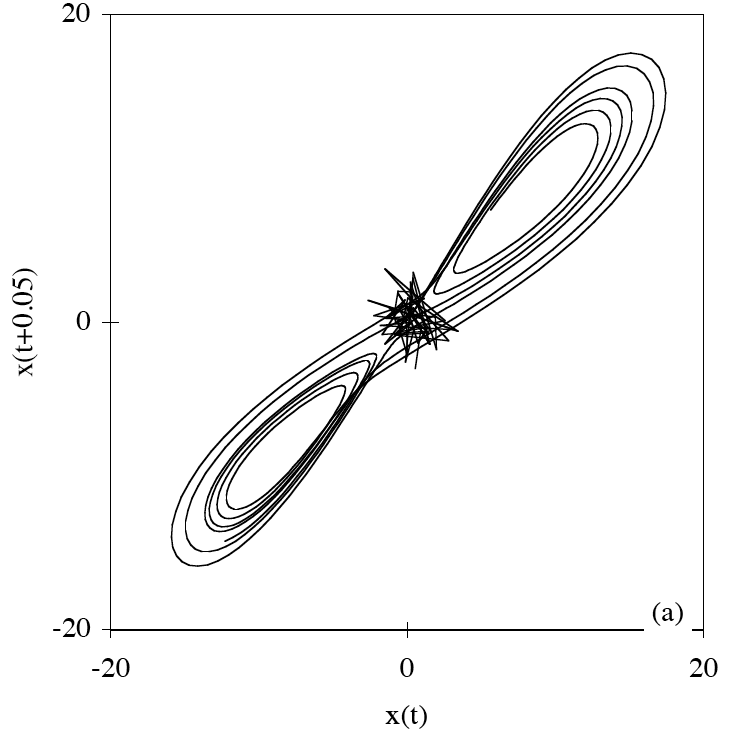 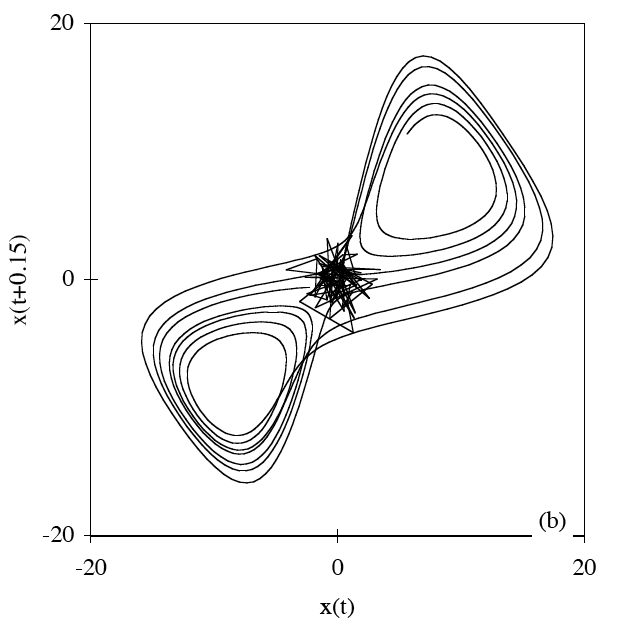 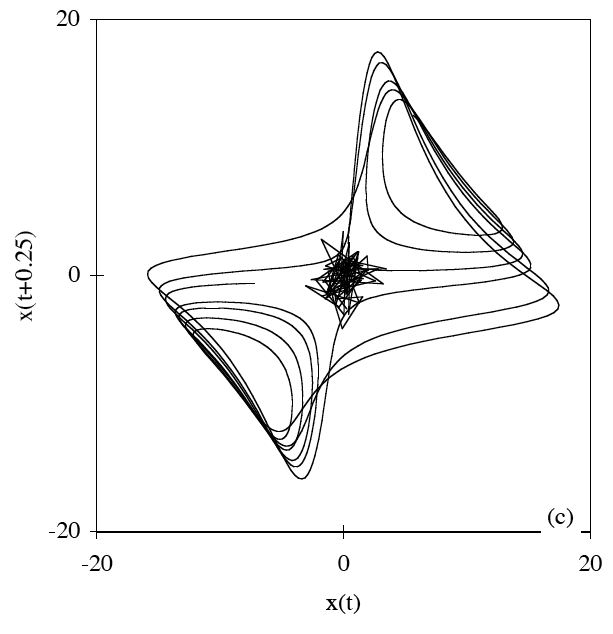 Reconstruction
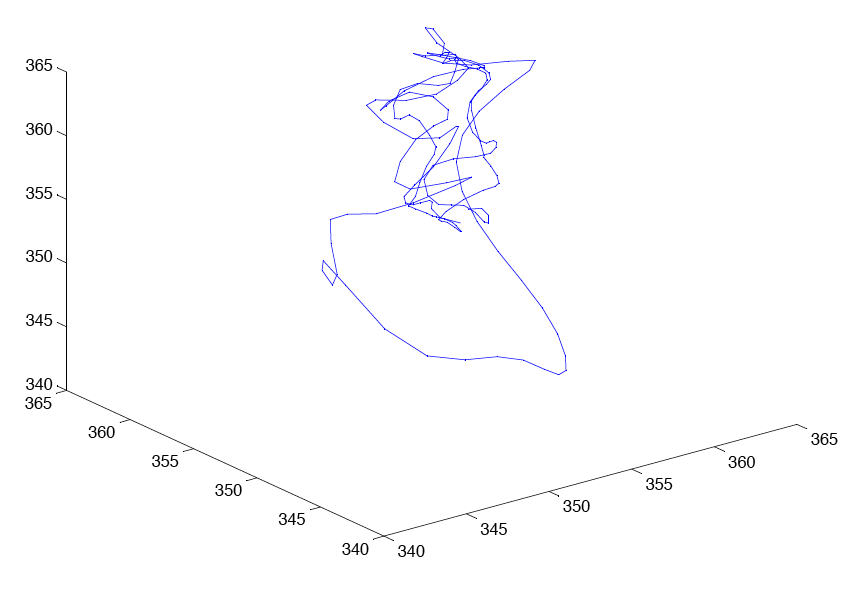 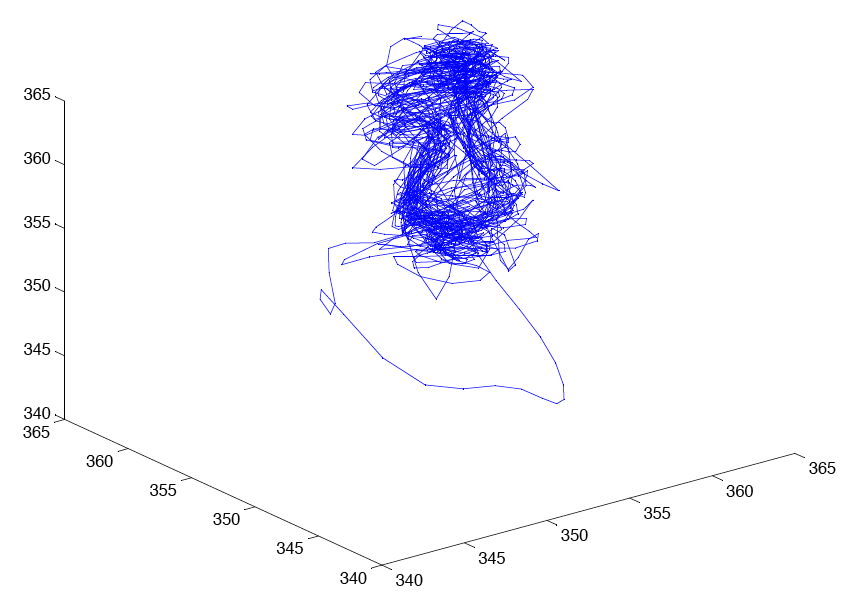 Nearest Neighbor
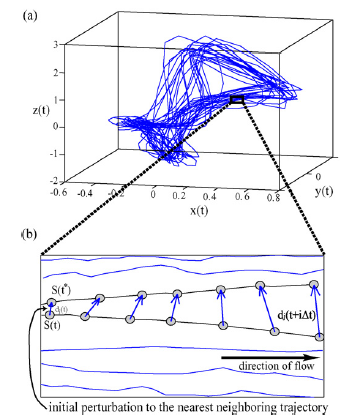 dj(i) = ||Xj – Xj’||
Reference point Xj
Nearest neighbor Xj’
dj(0) = minxj’ ||Xj – Xj’||
dj(1) = ||Xj + 1– Xj’ + 1||
||j – j’|| > mean period
Dj(i)
Two curve fitting models two Dj(i) algorithms
dj(i)  Cje1(it)
Linear Model
Previous used fit
Average the lndj(i) for each i
lndj(i) lnCj+ 1(it)
Double Exponential Model
Experimental Model
Average of dj(i) for each I
dj(i)  Cje1(it
Curve Fitting
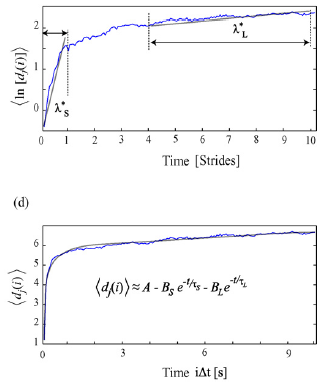 Linear Model
lndj(i) lnCj+ 1(it)
Calculates two linear fits
short term: 0 – 1 stride
long term: 4 – 10 stride
Double Exponential Model
dj(i)  A – Bse-t/s – BLe-t/
Four unknown variables
Bs , BL
s ,L
Curve Fitting
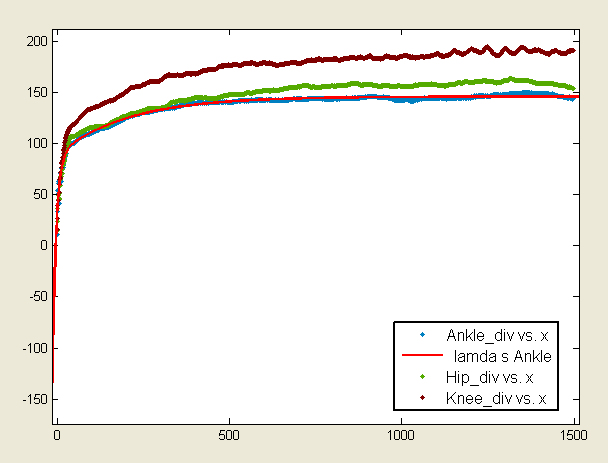 Curve Fitting
General model:       f(x) = a-bs*exp(-x/ts)-bl*exp(-x/tl)
Coefficients (with 95% confidence bounds):       a =       145.9  (145.7, 146)       bl =       56.69  (55.93, 57.45)       bs =       60.32  (58.33, 62.32)       tl =       203.8  (199.8, 207.7)       ts =        10.8  (10.15, 11.45)
Goodness of fit:  SSE: 4809  R-square: 0.9854  Adjusted R-square: 0.9853  RMSE: 1.794
GUI Demo
Reverse Dynamics
We are using an approximation scheme to compute the Lyapunov exponent. 
Using embedding dimension m leads to m Lyapunov exponents
Spurious exponents
Reverse dynamics can be used to identify spurious exponents.
Results show we have the same exponents under normal and reverse dynamics.
Conclusion & Acknowledgments
Updates to the graphical user interface (GUI) 
Methods to updating both the single and double exponential, accompanied with a study on 
Reverse Dynamics was established.
Implementing the single and double exponential models in the GUI were not completed this could be added as a further update to the GUI.

We would like to thank Professor Li Li, Professor Lee Hong, Brad Manor, Alvaro Guevara, and Professor Wolenski for all of their helpful comments and advice over the course of the semester.